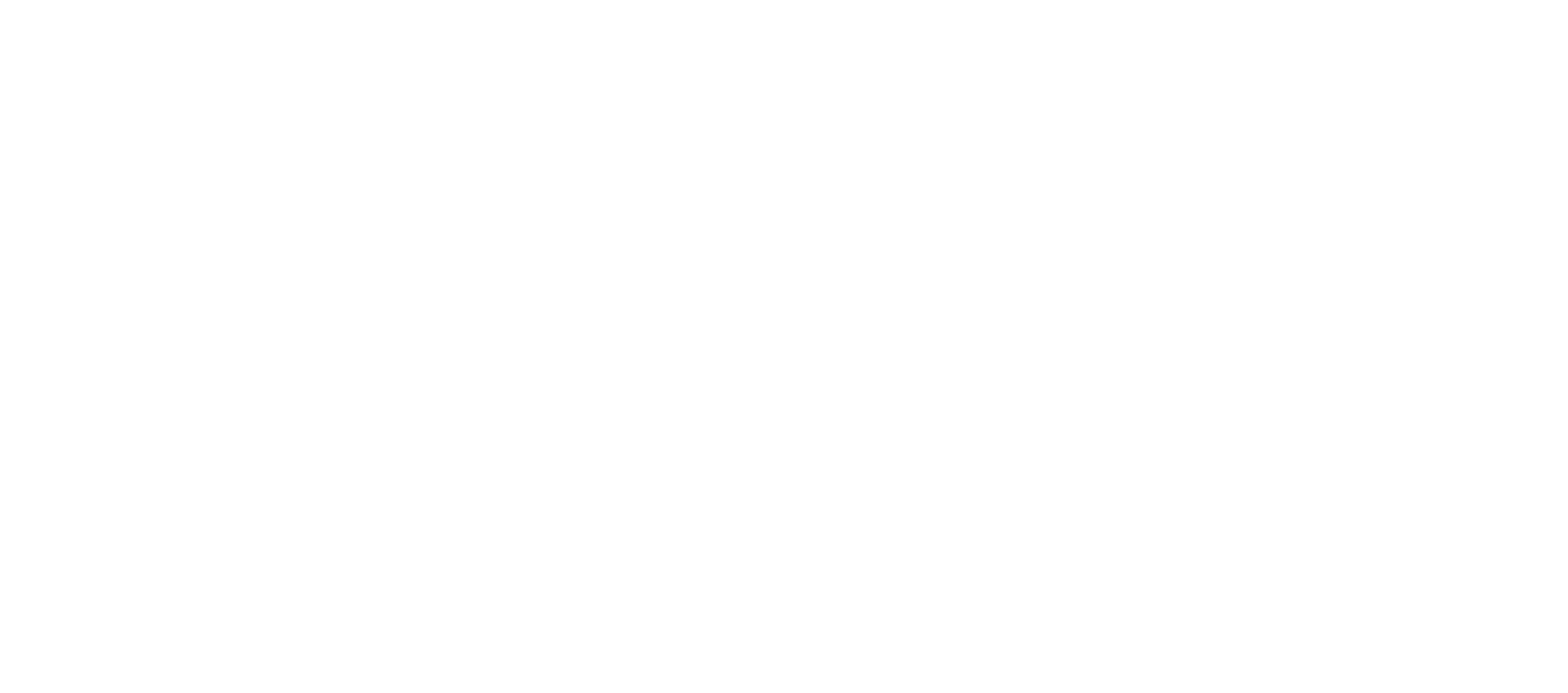 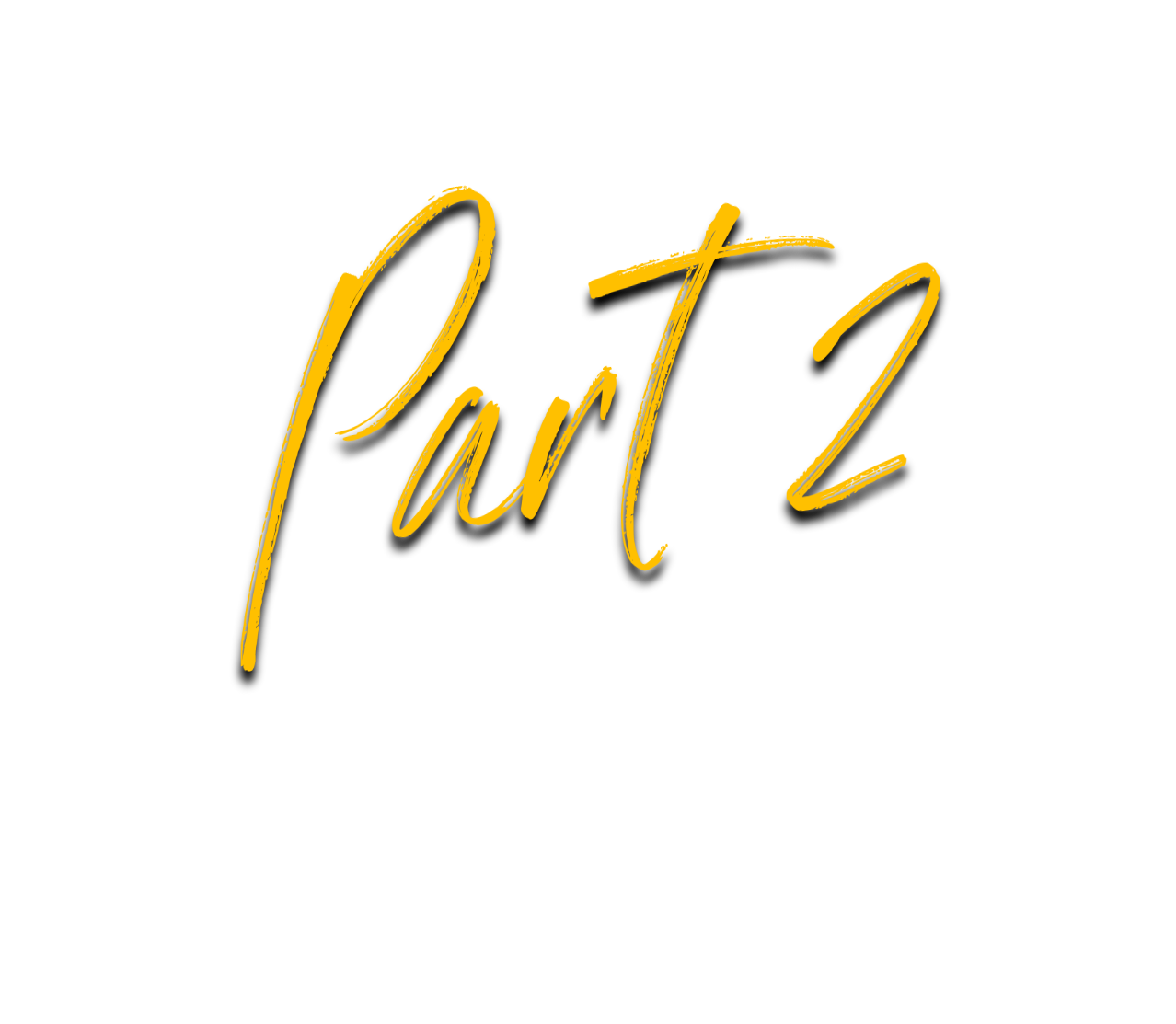 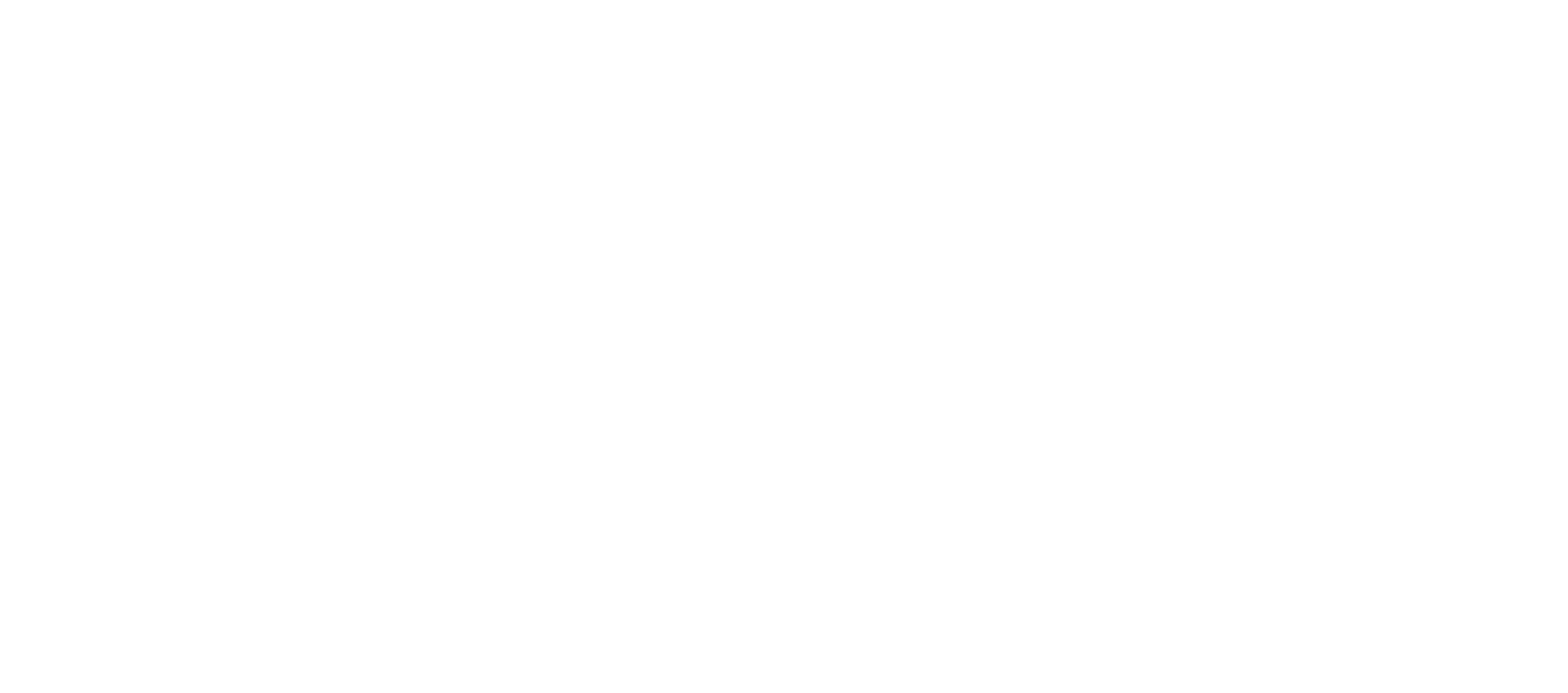 The Text in Context
Faithful Brethren Sowing to the Spirit
Faithful Brethren Calling Others to Faithfulness
Faithful Brethren Who are Enduring the Burdens of Faithfulness
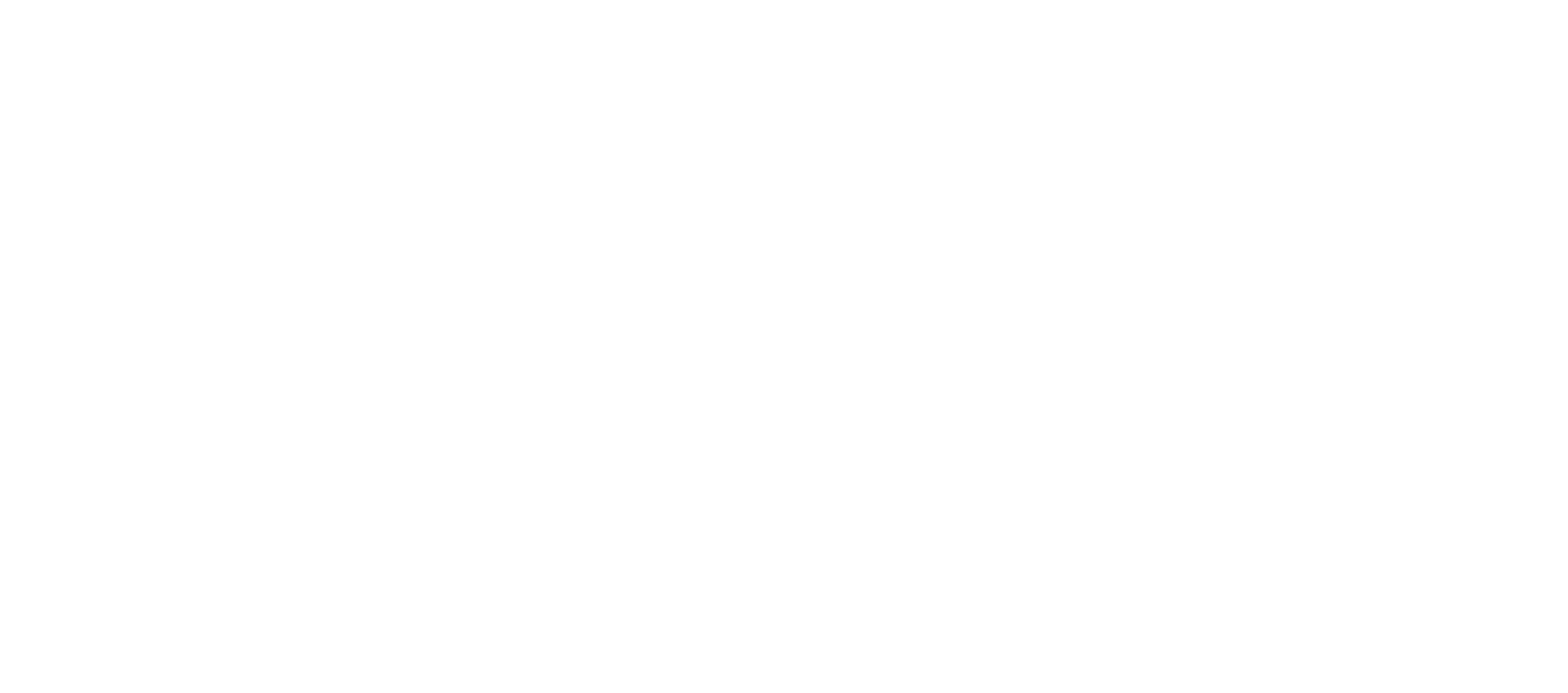 Do not grow weary with…

The Weight of the World                                    2 Peter 2:7-8
The Weight of Truth                                             2 Timothy 4:1-8
The Weight of the Unfaithful                              2 Thessalonians 3:6-15
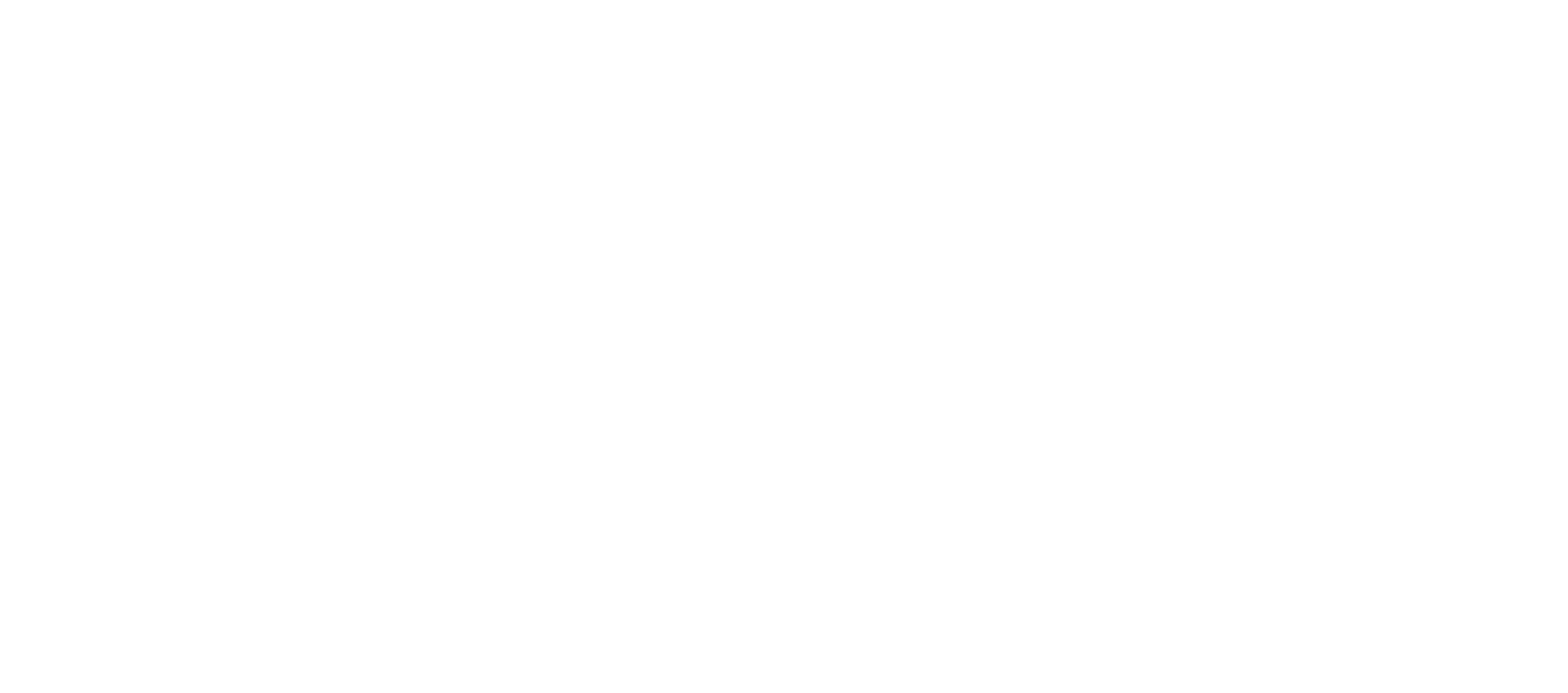 Overcome weariness by…

Exhorting One Another                                       Hebrews 3:13; 10:24-25
Rejoicing in the Lord                                             Philippians 4:4
Rejoicing in Hope                                                  Romans 12:12
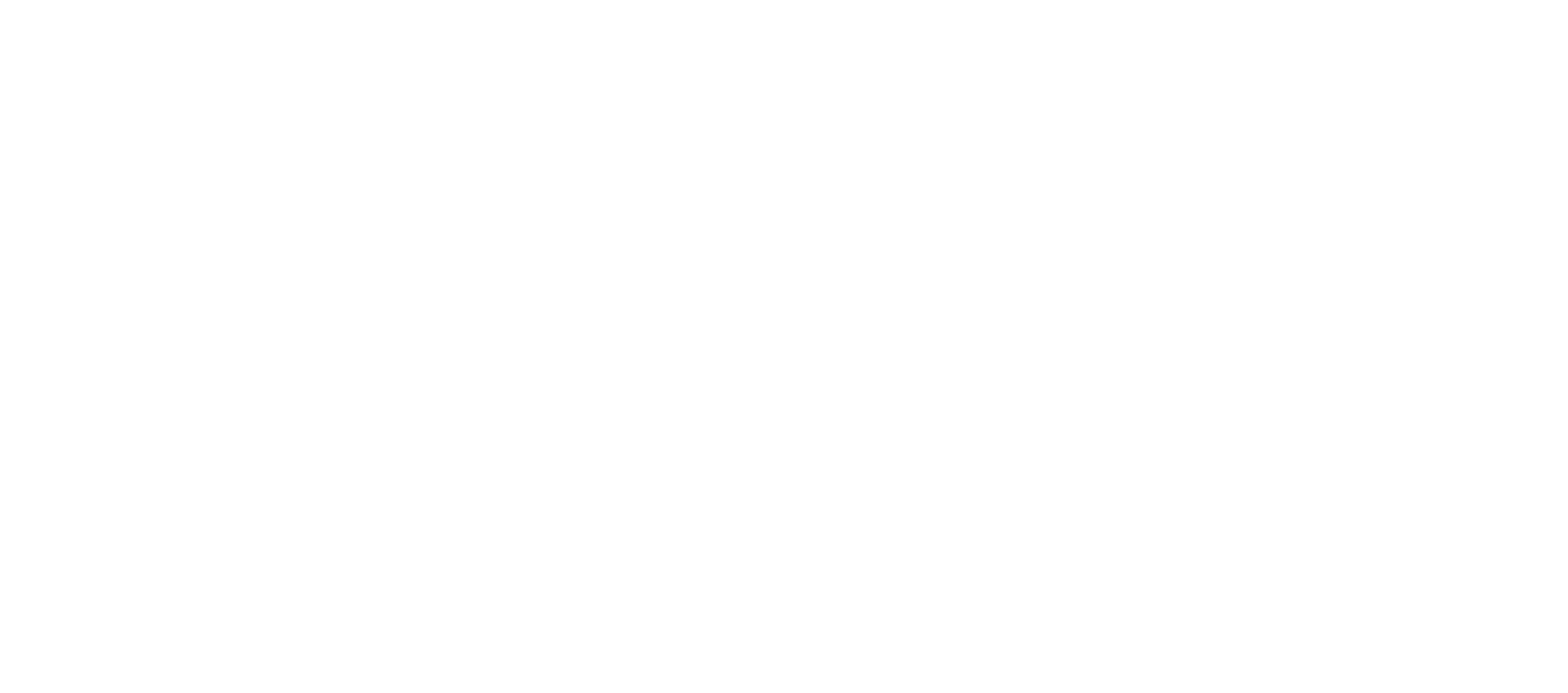 Overcome weariness by…

Exhorting One Another                                       Hebrews 3:13; 10:24-25
Like Barnabas:
Provided for needs of brethren – Acts 4:36-37
Vouched for Paul, encouraged brethren to receive Him – Acts 9:26-28
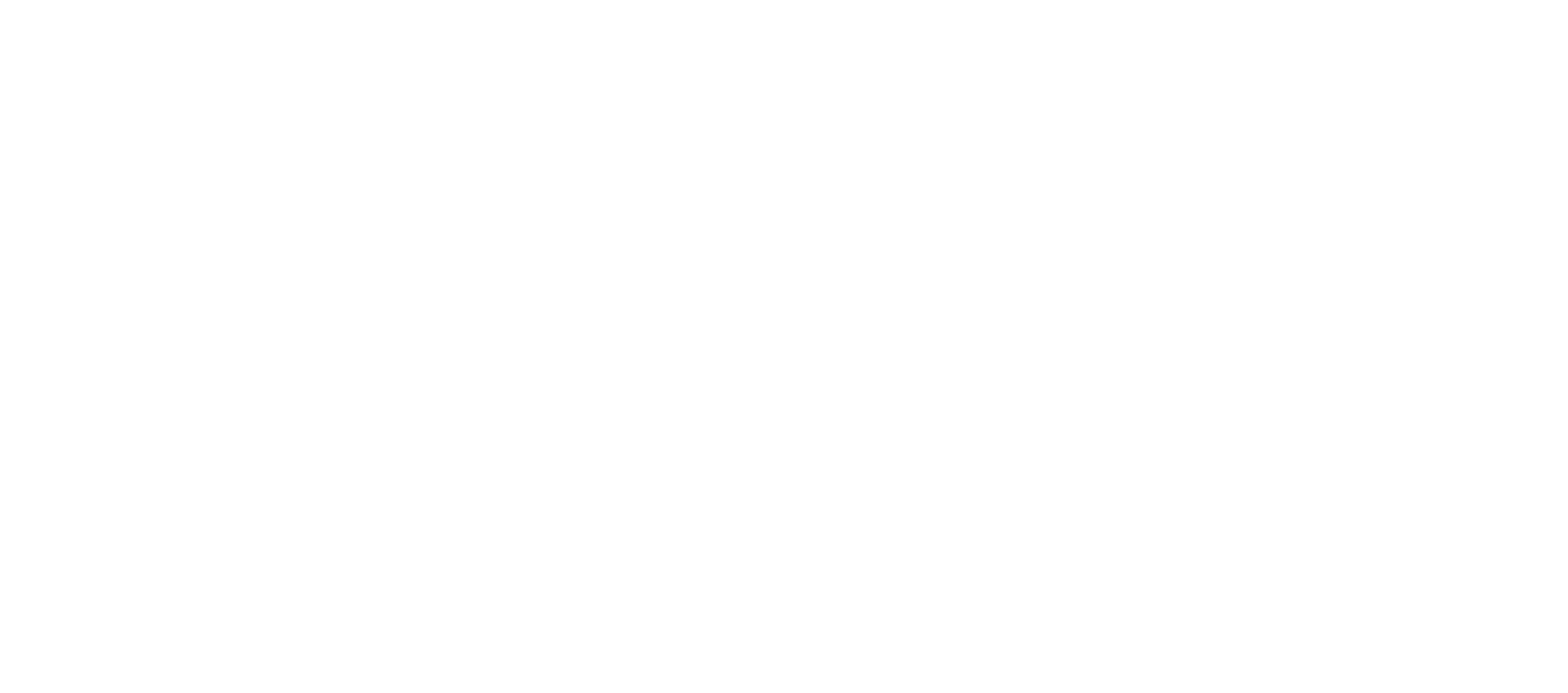 Overcome weariness by…

Exhorting One Another                                       Hebrews 3:13; 10:24-25
Like Barnabas:
Encouraged brethren to continue in the grace of God – Acts 11:22-24
Was determined to take Mark – Acts 15:36-41
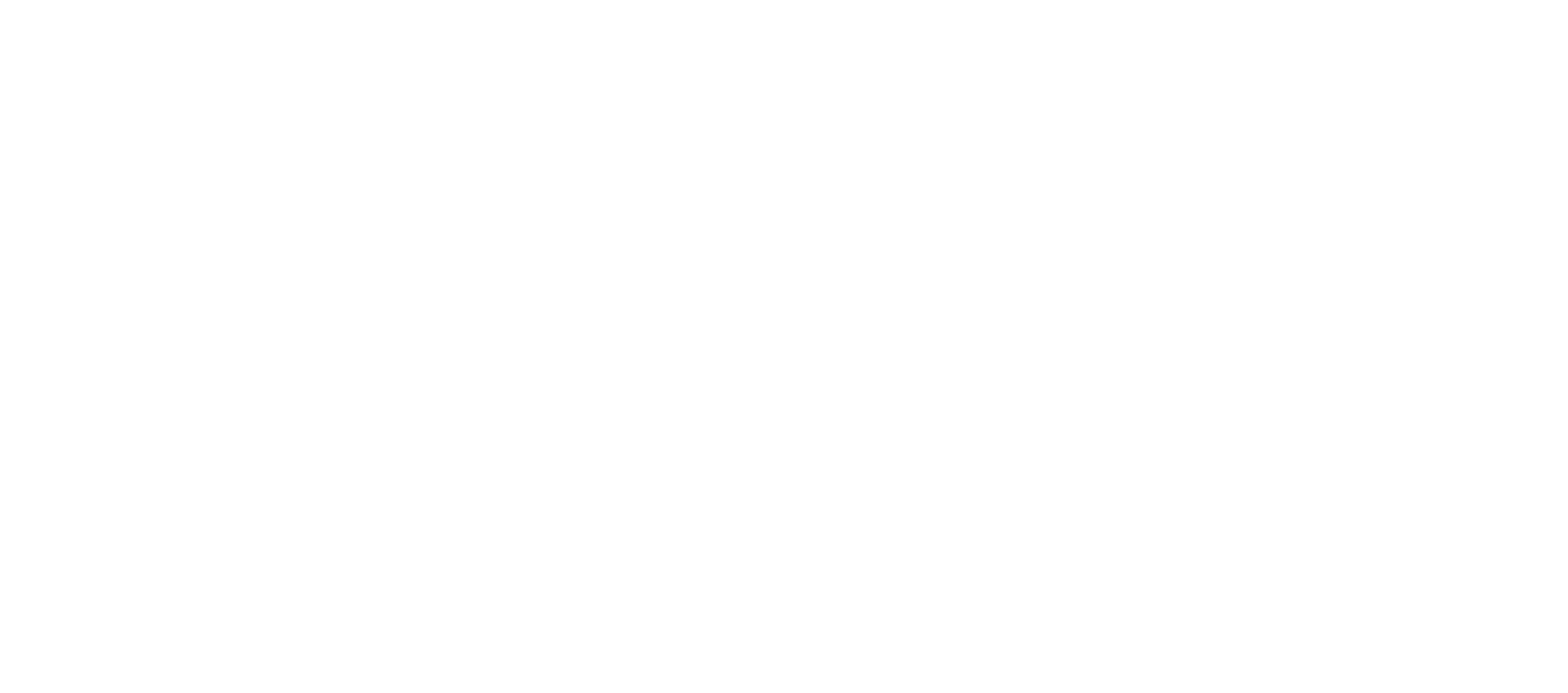 Overcome weariness by…

Exhorting One Another                                       Hebrews 3:13; 10:24-25
Involves:
A Call to Faithfulness – 1 Thessalonians 2:10-12
A Call to Growth – 1 Thessalonians 4:1-2
A Call to Comfort through Hope –                        1 Thessalonians 4:13-14, 18; 5:11
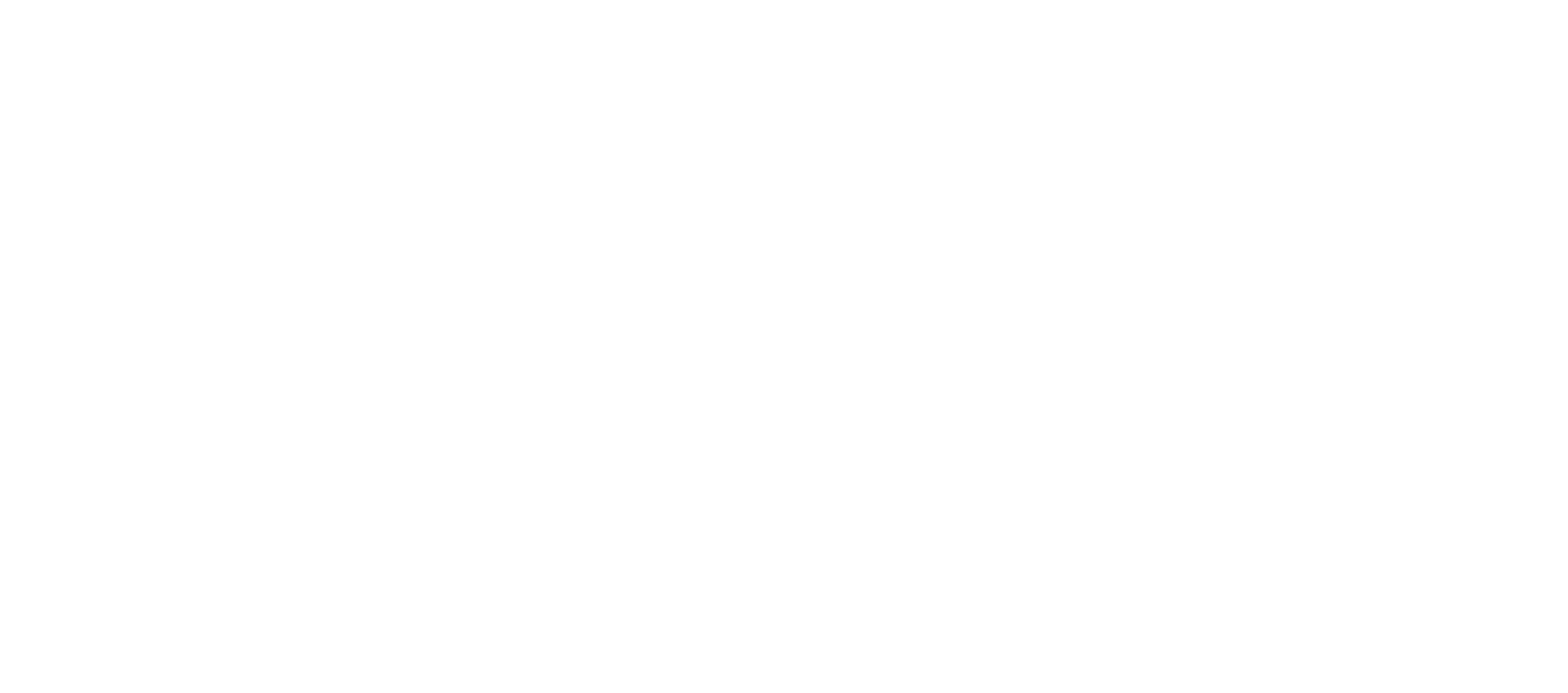 Overcome weariness by…

Rejoicing in the Lord                                             Philippians 4:4
Part of “doing good” and “sowing to the Spirit” is “joy” – Galatians 5:22
Always – 1 Thessalonians 5:16; 2 Corinthians 6:10
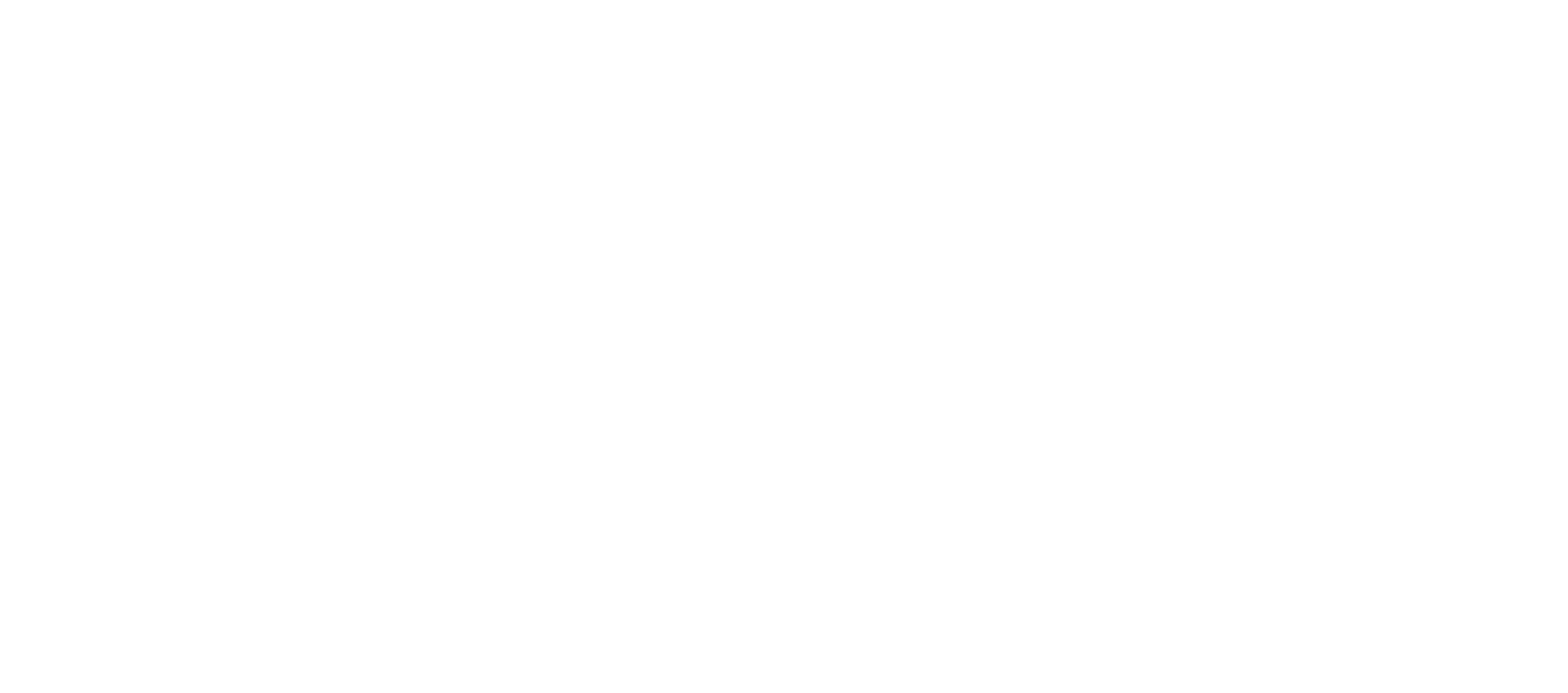 Overcome weariness by…

Rejoicing in the Lord                                             Philippians 4:4
Key – “in the Lord”
“The early Christians did not say in dismay, 'Look what the world has come to', but they said in delight, 'Look what has come to the world!’” (Dr. Stanley Jones, “Abundant Living”)
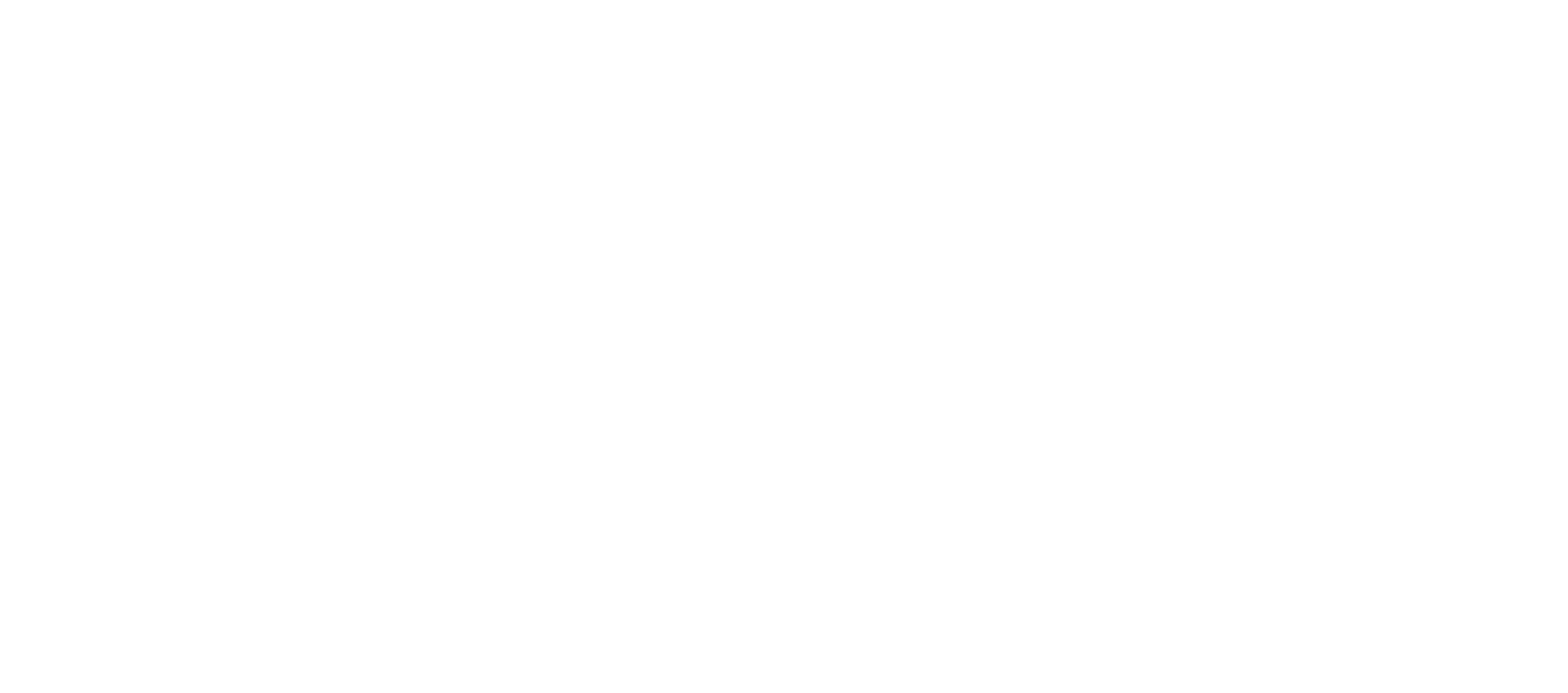 Overcome weariness by…

Rejoicing in the Lord                                             Philippians 4:4
Rejoicing in the Lord in Philippians:
Fellowship in the Gospel (1:3-6)
Gospel Success (1:12-18)
Like-minded Humility of Brethren (2:1-4)
Spiritual Fruit of Others (4:10-20)
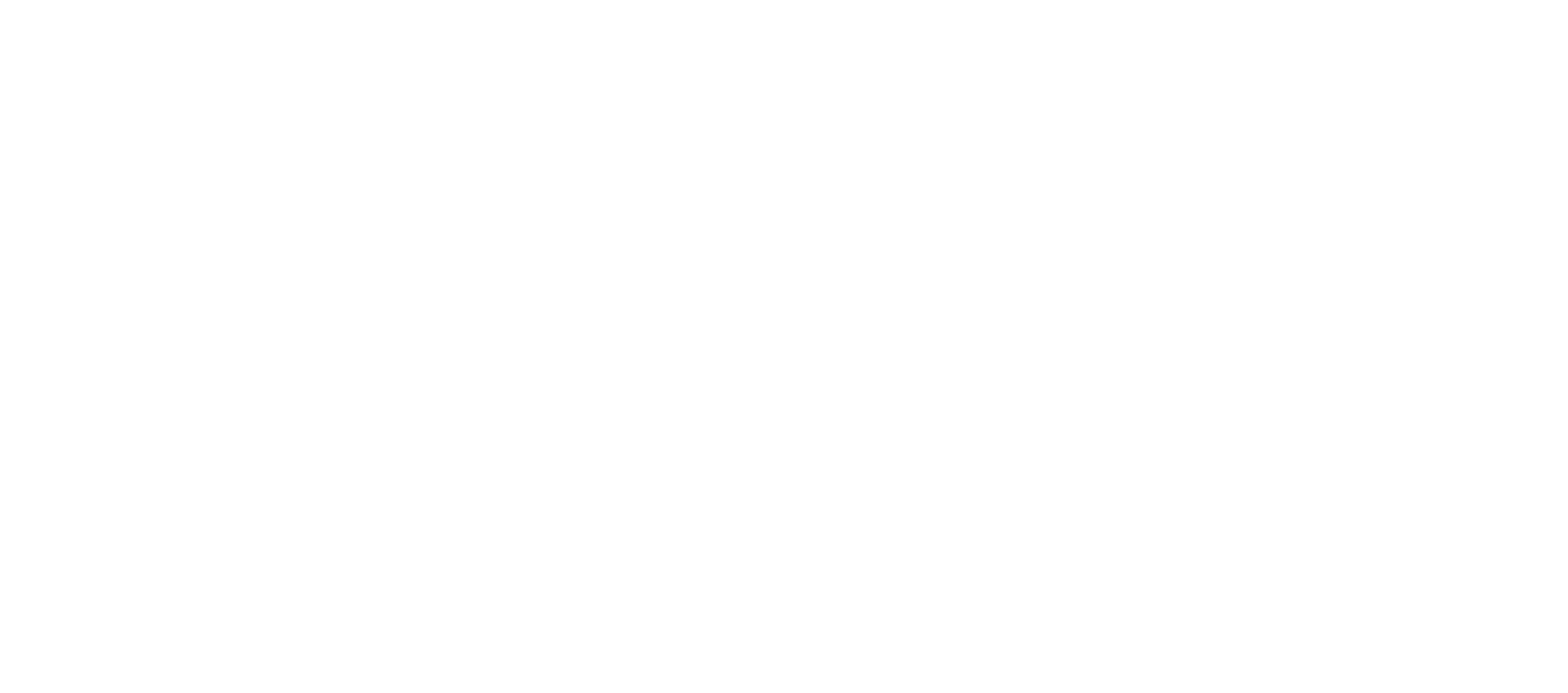 Overcome weariness by…

Rejoicing in Hope                                                  Romans 12:12
Causes of weariness can lead us to a deeper relationship with Christ instead, and therefore immeasurable joy – 2 Corinthians 12:7-10
We are to rejoice in hope even in tribulation – Romans 12:12
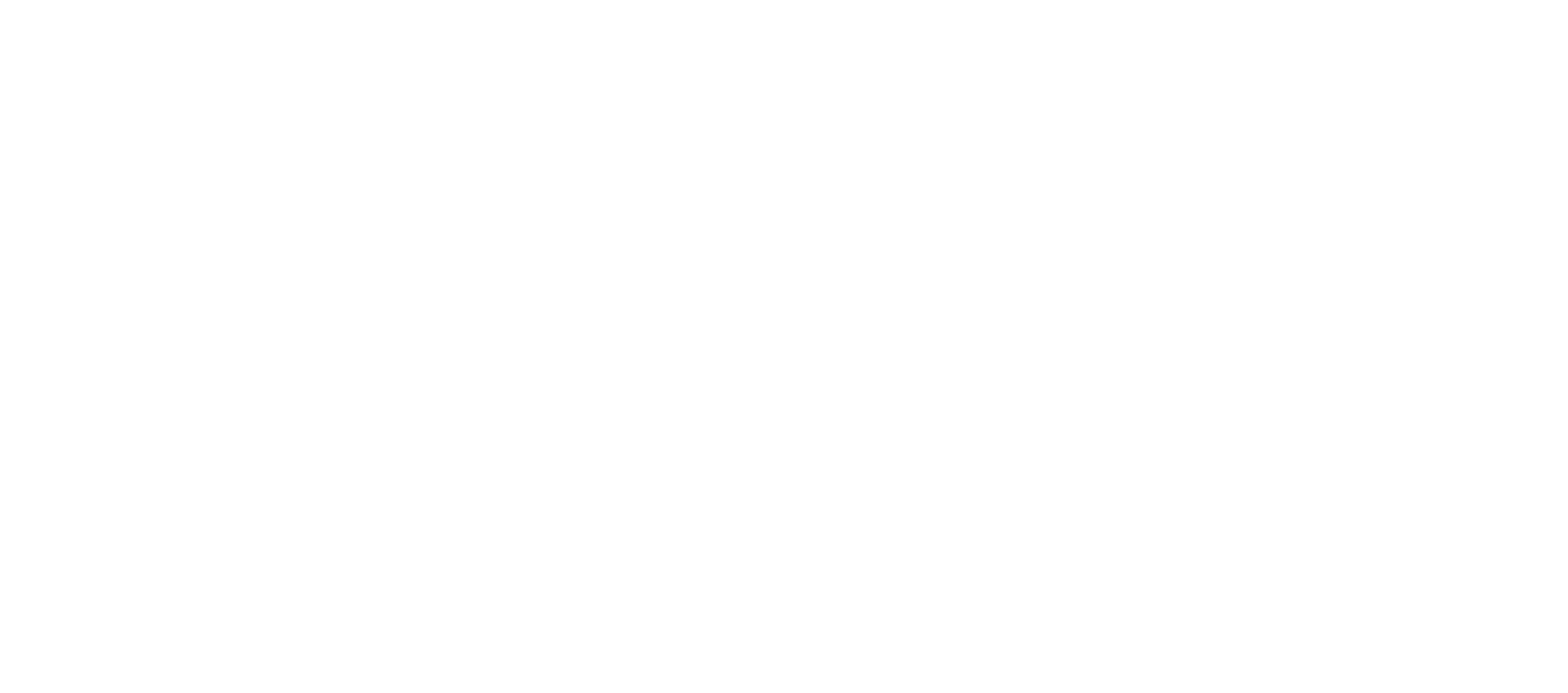 Overcome weariness by…

Rejoicing in Hope                                                  Romans 12:12
Affliction contributes to a deeper spiritual focus helping to develop the inner man which solidifies hope – 2 Corinthians 4:16-18
Weariness is replaced with hope which acts as an anchor of our soul – Hebrews 6:19-20
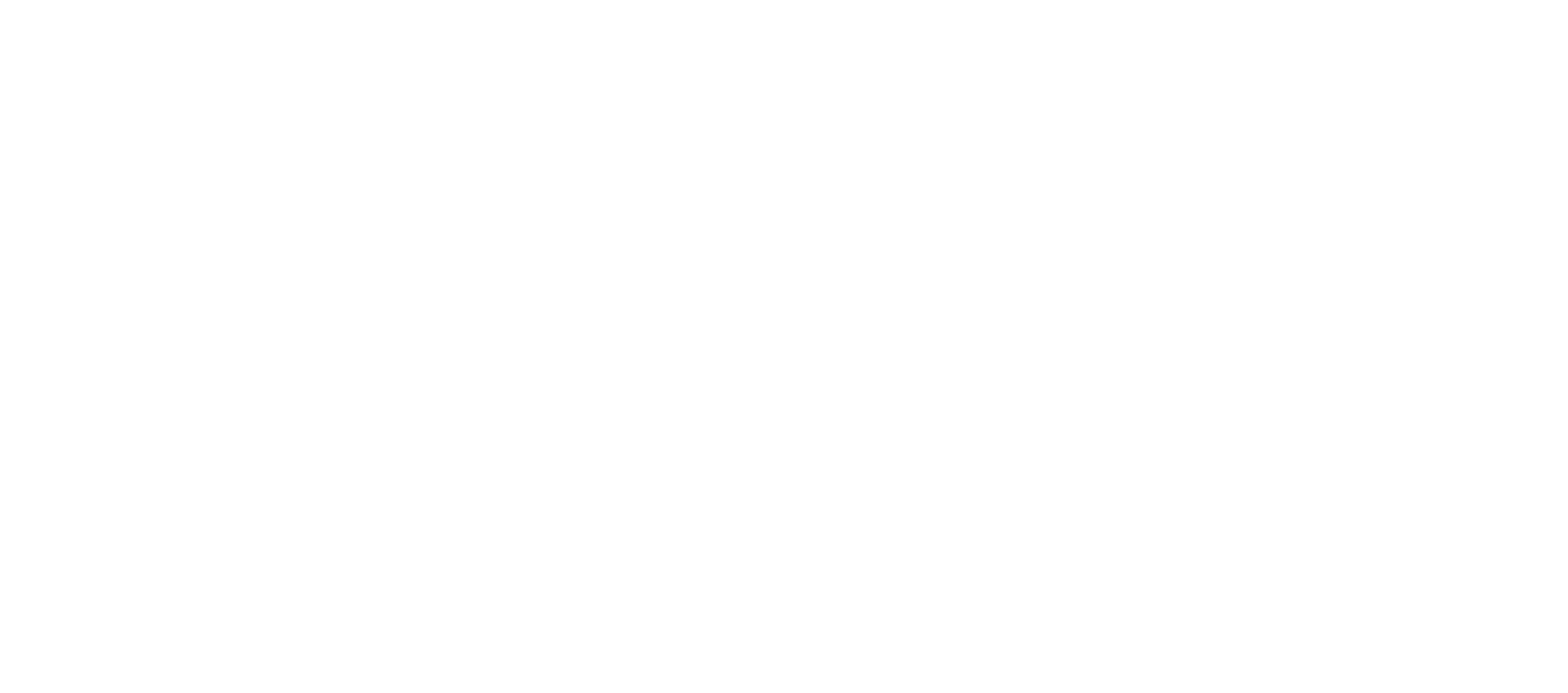 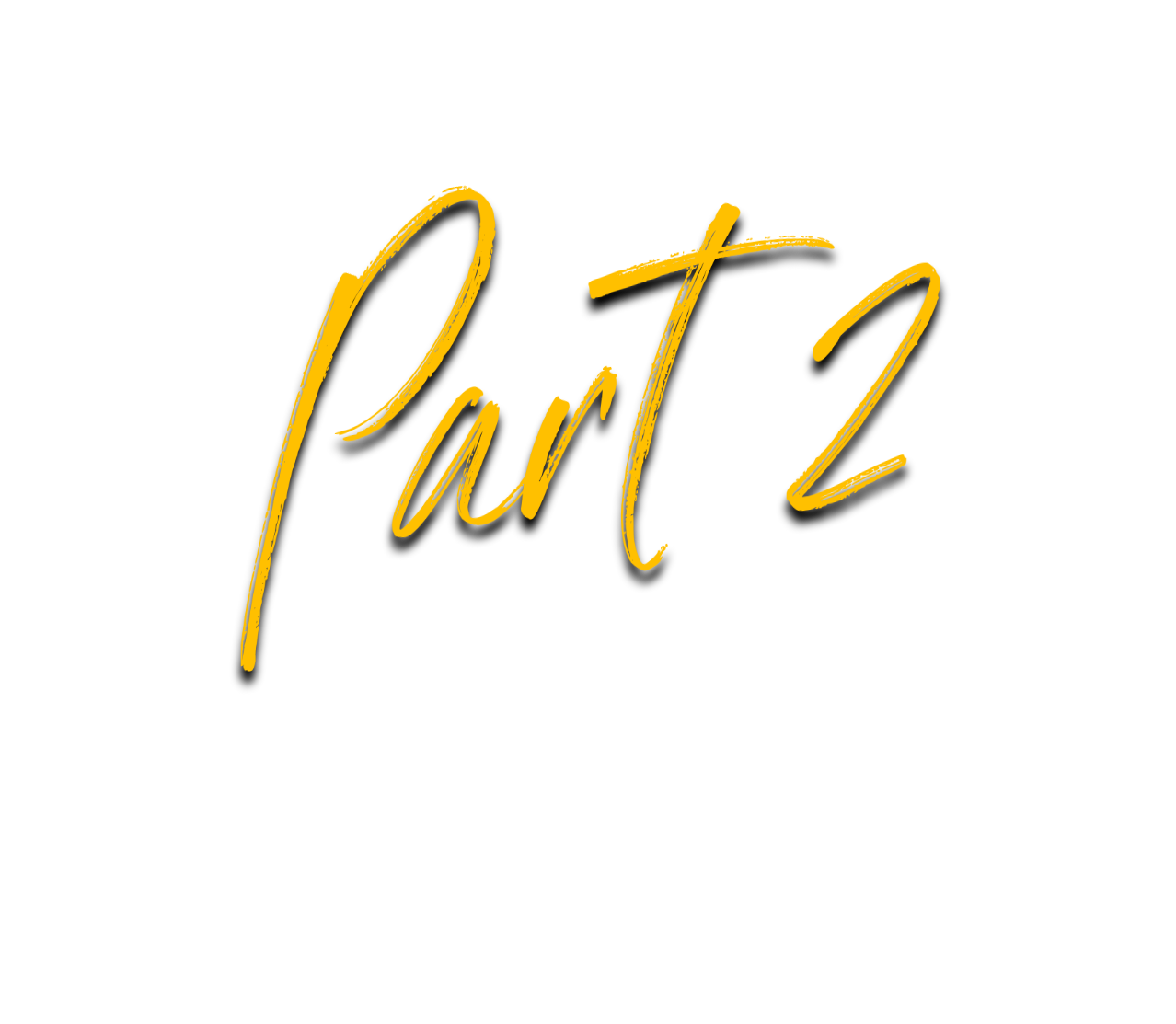